华人社区疫情期心理成长与关爱
JUAN DU 
MA, MSc, MBPSs
May 2020
内容
焦虑心情
为什么会焦虑？
那些人会更容易焦虑？
怎样有效的应对焦虑
身体放松
生命之树
反思
隔离期间
无聊，沮丧，孤独，情绪低落，担心或焦虑，恐惧，担心自己的财务状况，家人健康状况
焦虑是种轻度或重度的不安全感
身体和心理对即将发生的事情感到恐惧或担忧的自然反应
10 大法宝
和家人，朋友保持联络 
和信任的人分享担心和害怕 
帮助他人，帮助自己
适当提前准备
关注自己的身体需求
只专注权威消息
做一些自己可以控制的事
做一些让自己享受的事
专注当下-身体放松练习，锻炼身体
记住：一切都会过去
身体放松练习
讨论-发掘你内心已经掌握的方案
隔离期间- 你的最大挑战 （个人或家庭）
你觉得你自己有哪些比较好的焦虑应对方案
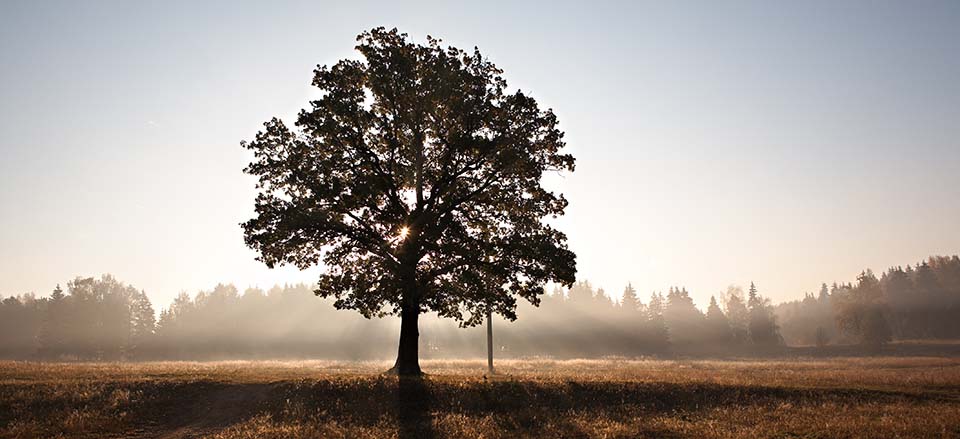 你的生命之树（A4纸和笔）
根 ：根源，家乡，自己成长的文化，父母/监护人。
 
土壤： 每天在地面上您自己选择要做的事情。

 树干 ： 你的技能和价值观。这就像从根源到价值观再到技能的自然发展。

 分树枝干： 写下你的希望，梦想和愿望（可以是个人的，公共的或普遍的，长期和短期都可以考虑 ）

 叶子： 对你重要的人的名字 （比如朋友，家人，宠物，英雄等）

水果 ：这可以是实质性的，例如继承遗产，但最常见的是勇气，慷慨，友善和爱心等。 

花和种子 ： 在花朵和种子上写下你希望留给他人的遗产。
                                                                                                                                                                                                                           
（提示：如果你的树很拥挤，则可以尝试在树的底部绘制一些水果篮，并在其中相应地标记它们。）
反思 和 分享
你的体会
 今天的活动，让我感受到了。。。
提问时间
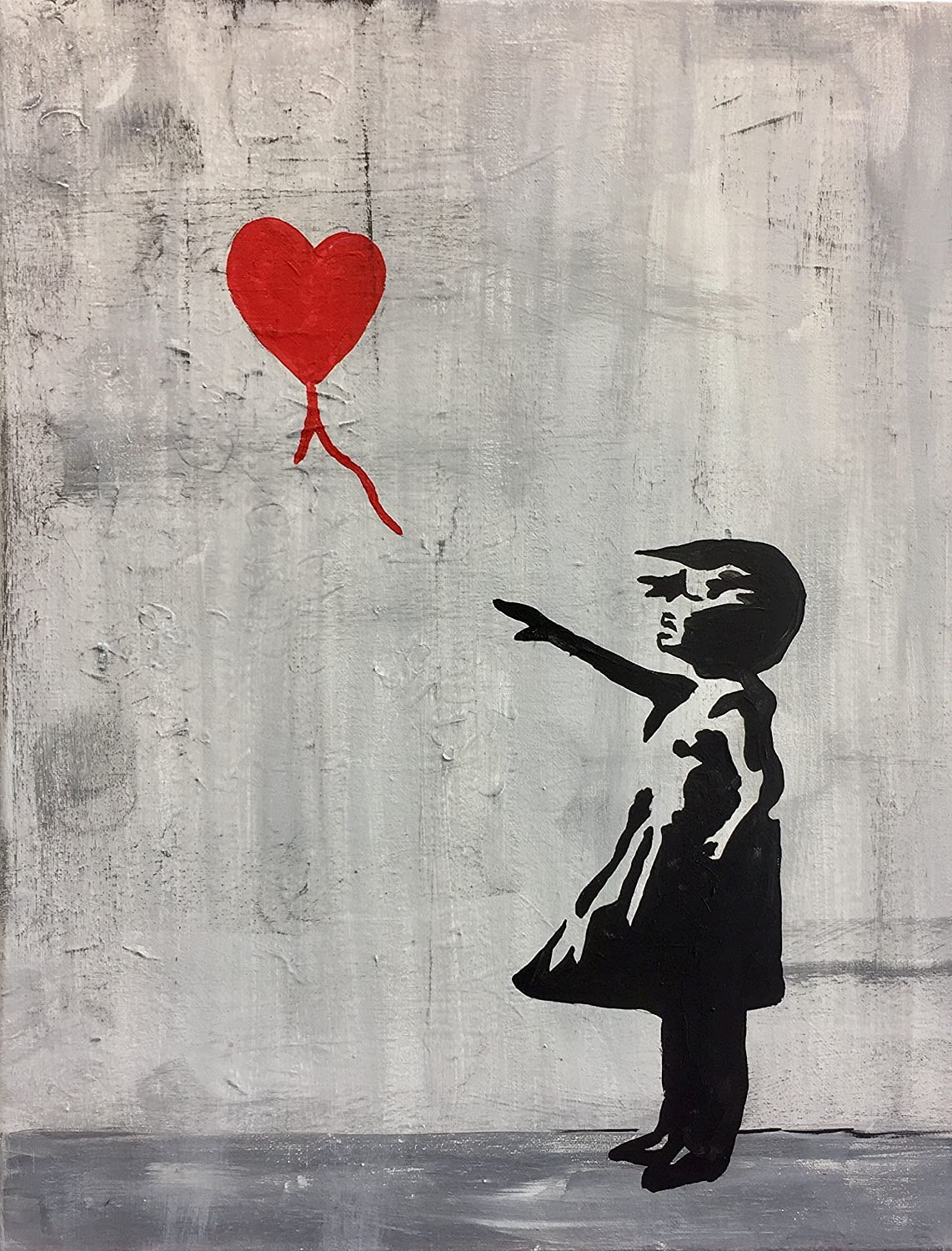 谢谢！
www.juanduthreapy.co.uk